Absorção vibracional: espectroscopia no infra-vermelho.
Caracterização de Biomoléculas - BBM5007
Conteúdo:

O processo de absorção no infra-vermelho
Instrumentação
18/10/2023
2
FAIXA DO ESPECTRO UTILIZADO EM ESPECTROSCOPIAS DE MOLÉCULAS BIOLÓGICAS
Absorção no infra-vermelho (IR, Infra-Red)
Se dá pelo acoplamento do dipolo oscilante da ligação com o campo eletromagnético da radiação incidente

Processo quantizado

Alterações de energia da ordem de 8 a 40kJ/mol: estiramento e dobramento das ligações)

A radiação absorvida aumenta a amplitude dos movimentos vibracionais

Moléculas simétricas não absorvem no IR

Um espectro IR é a impressão digital da molécula
18/10/2023
4
Modos de estiramento e dobramento
Os mais simples são: estiramento (stretching) e dobramento (bending)





Em qualquer molécula de 3 ou mais átomos, com pelo menos dois idênticos, haverá dois modos de estiramento: simétrico e assimétrico:
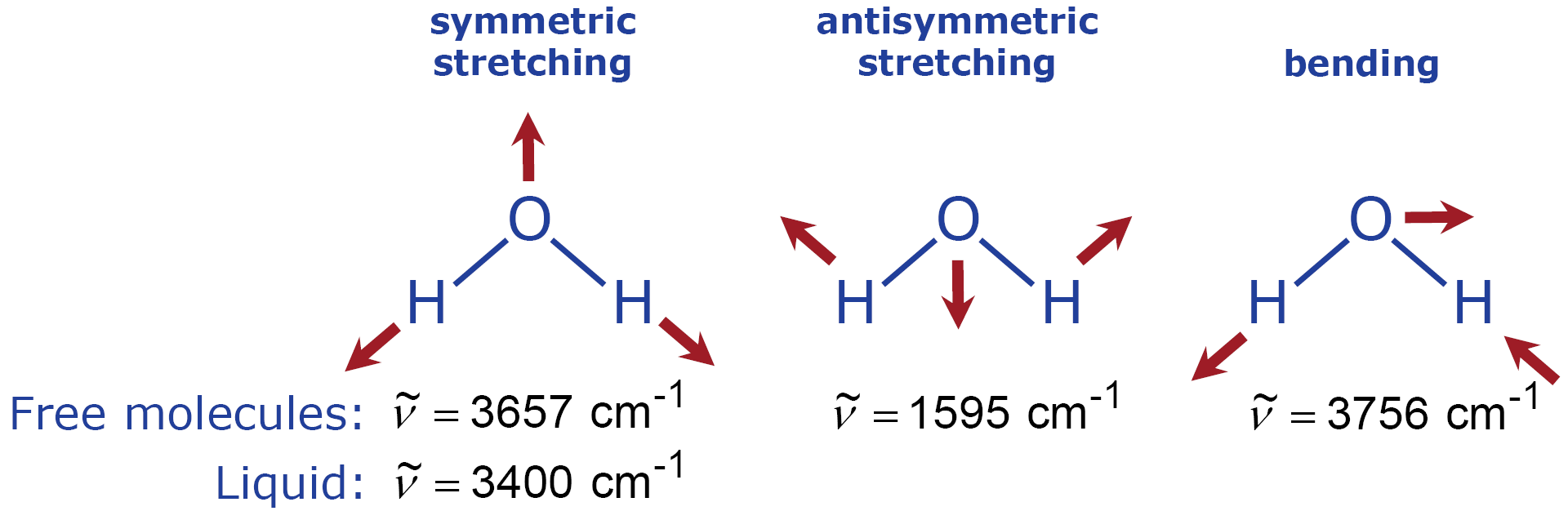 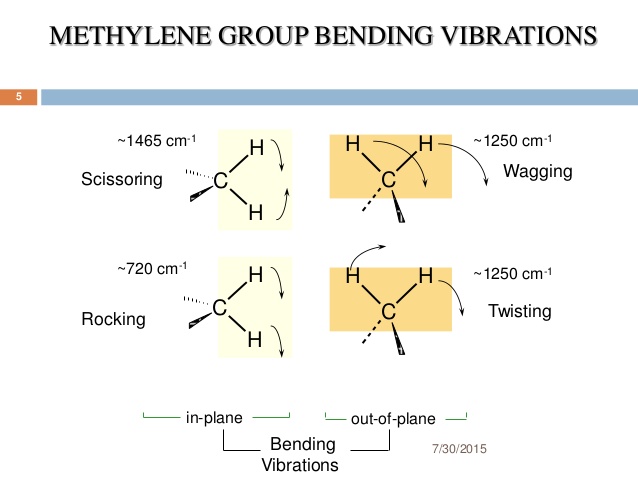 18/10/2023
6
Absorções fundamentais
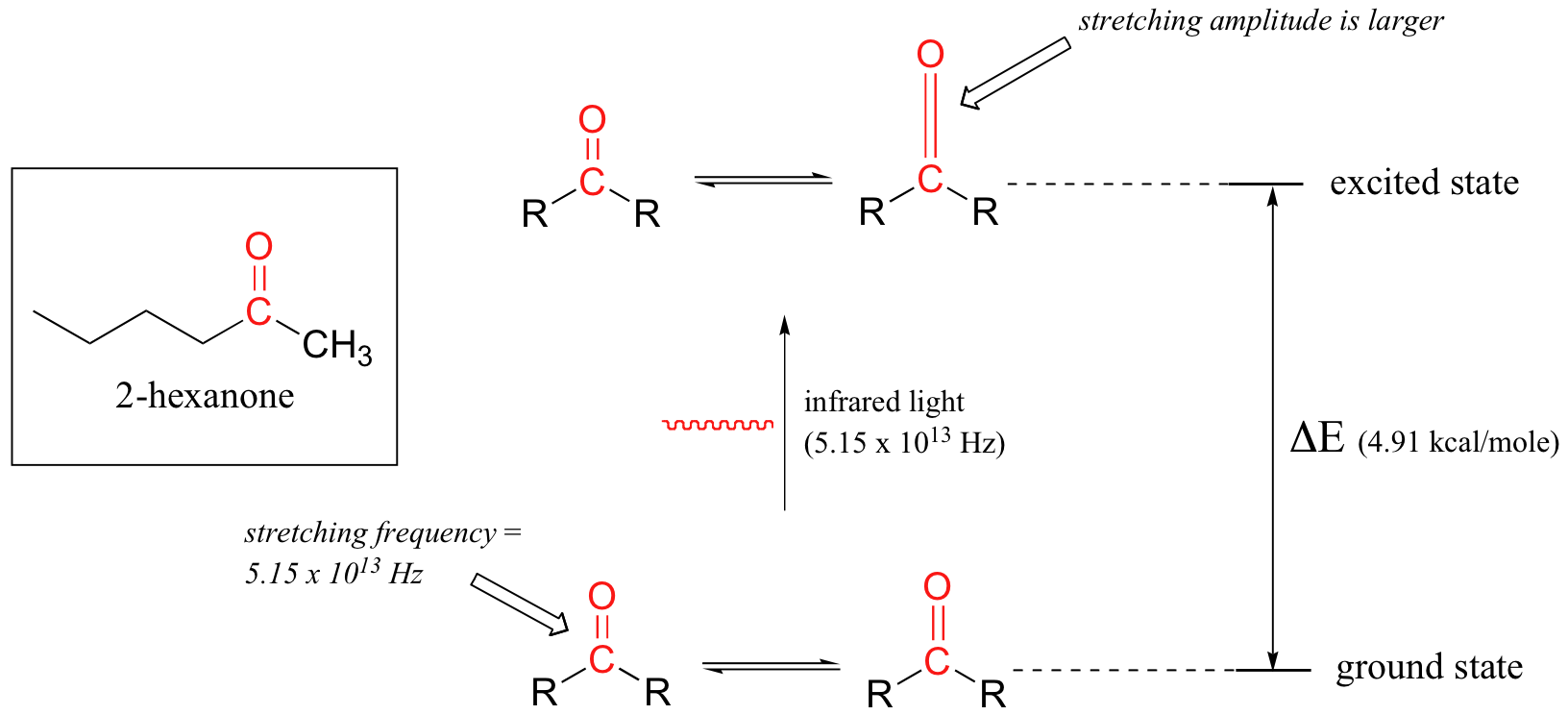 https://chem.libretexts.org/Textbook_Maps/Organic_Chemistry_Textbook_Maps/Map%3A_Organic_Chemistry_With_a_Biological_Emphasis_(Soderberg)/Chapter_04%3A_Structure_Determination_I/4.3%3A__Infrared_spectroscopy
7
[Speaker Notes: Manning e Woody Biopol. 1991 (31): 569-586]
Bandas harmônicas: de n para nn, sendo n= inteiro

Bandas de combinação: originadas do acoplamento de duas freqüências vibracionais de forma que:

n = n1 + n2

Bandas de diferença: originadas do acoplamento de duas freqüências vibracionais de forma que:

n = n1 - n2

Quando uma freqüência fundamental acopla-se a uma freqüência harmônica ou de combinação temos a Ressonância de Fermi

Acoplamento de freqüências rotacionais: estrutura fina
18/10/2023
8
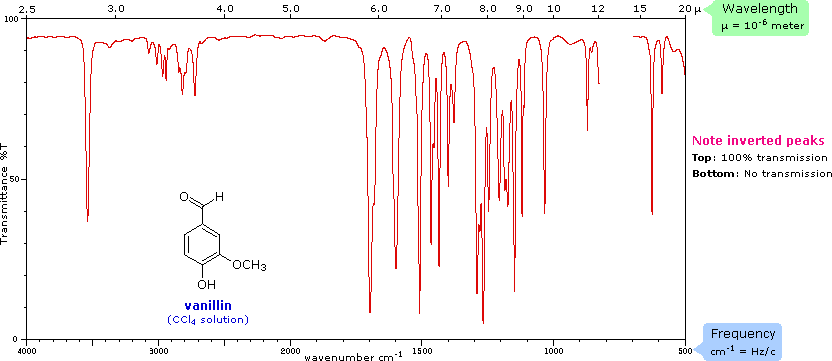 https://www2.chemistry.msu.edu/faculty/reusch/virttxtjml/Spectrpy/InfraRed/infrared.htm
18/10/2023
9
18/10/2023
10
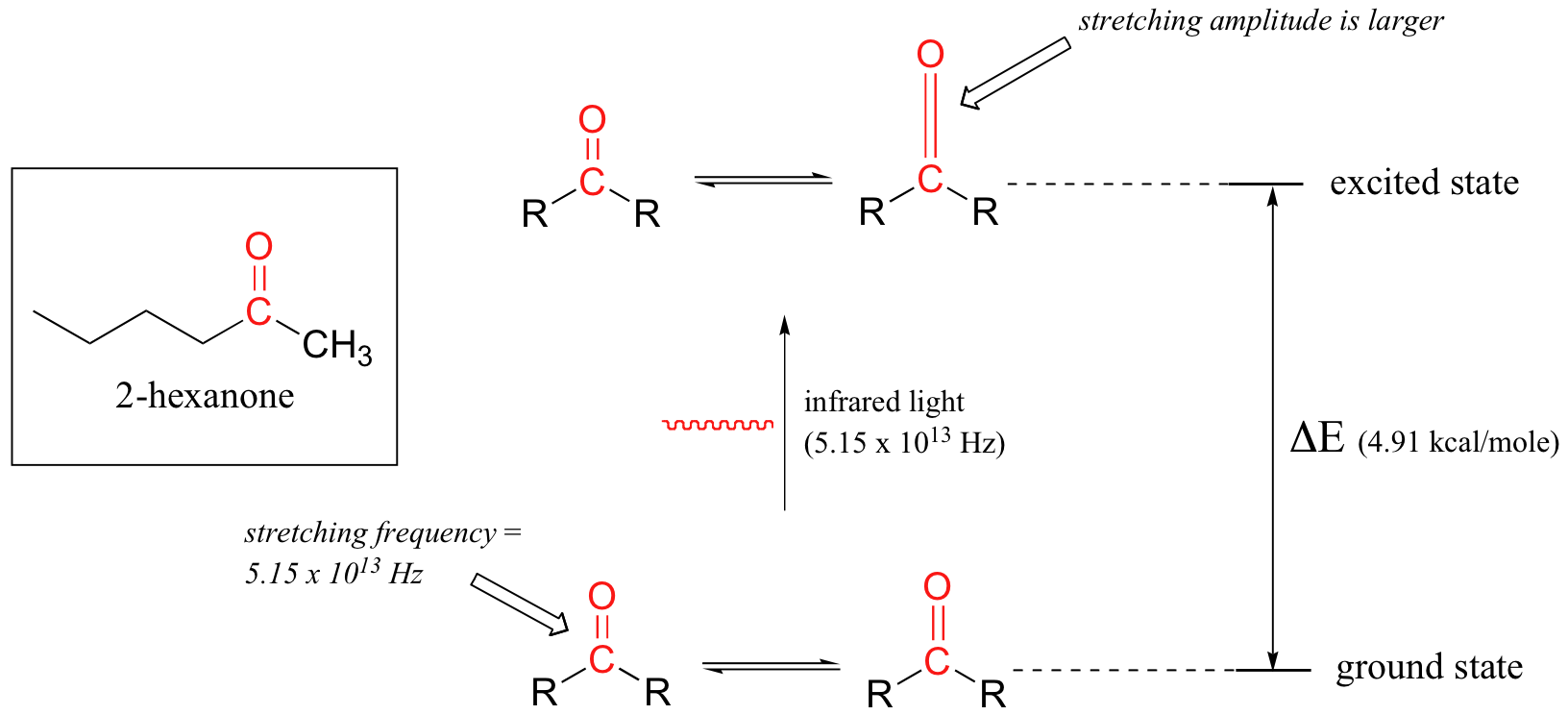 O que acontece
O que medimos
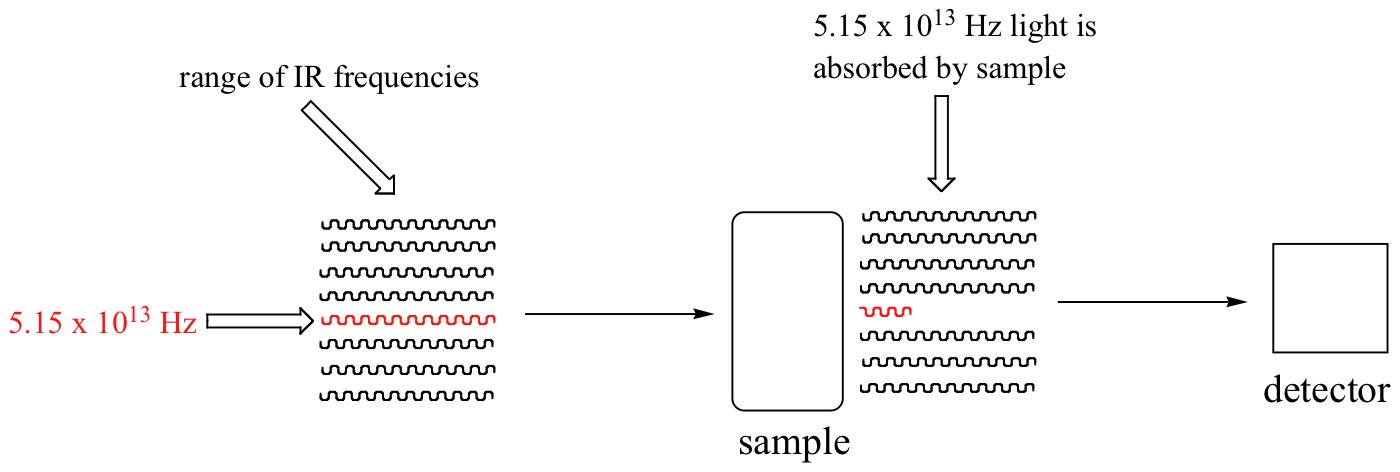 18/10/2023
11
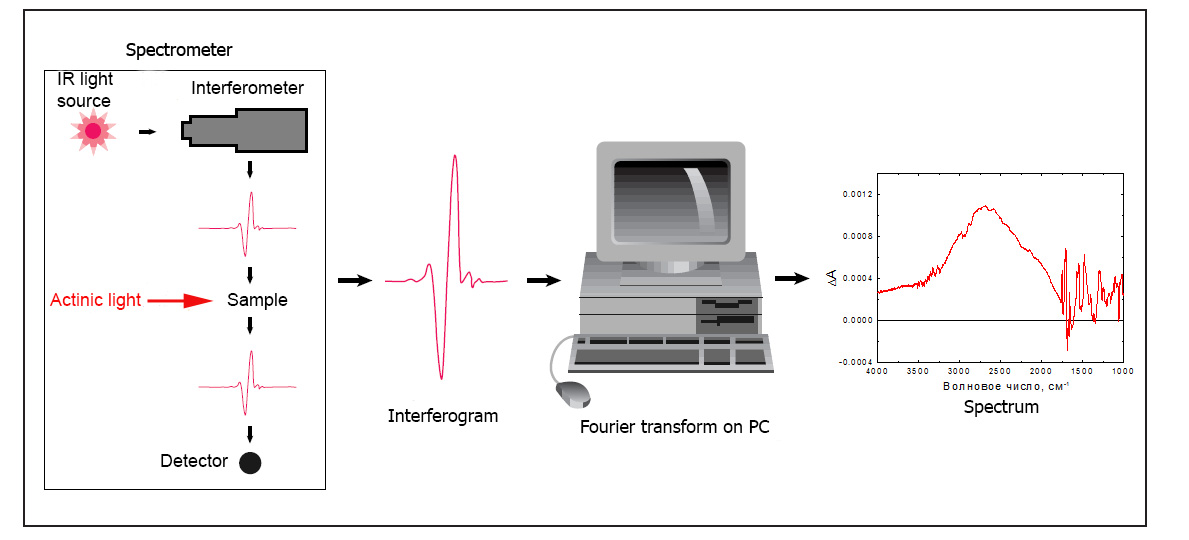 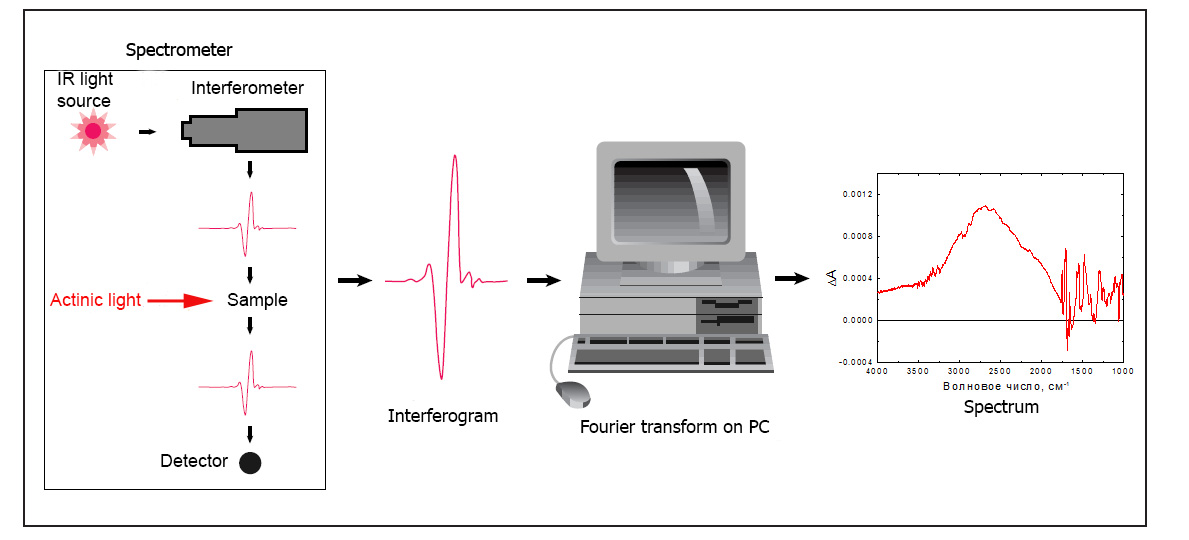 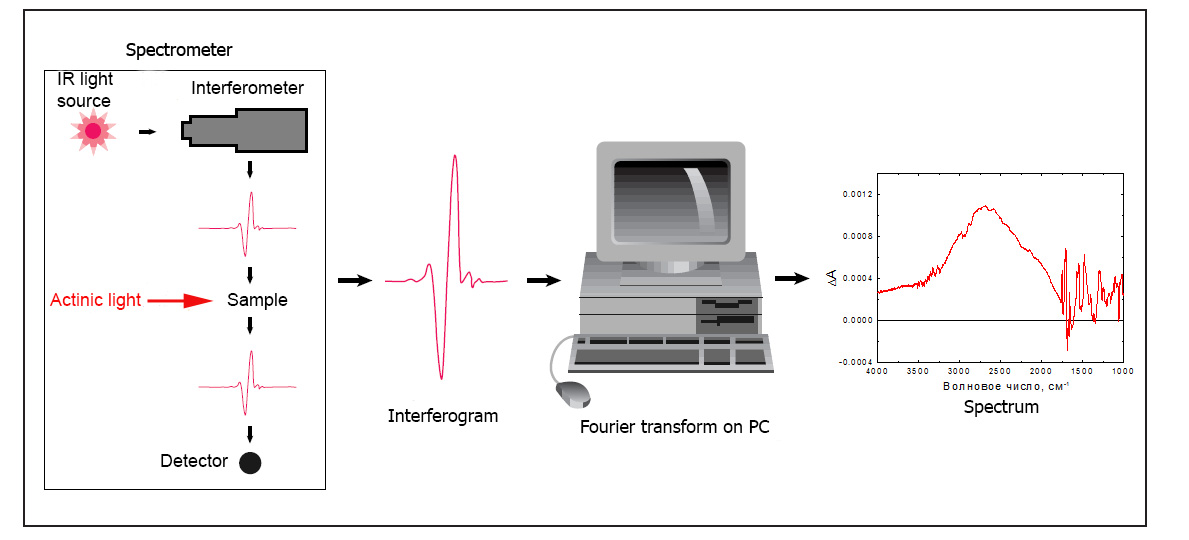 18/10/2023
12
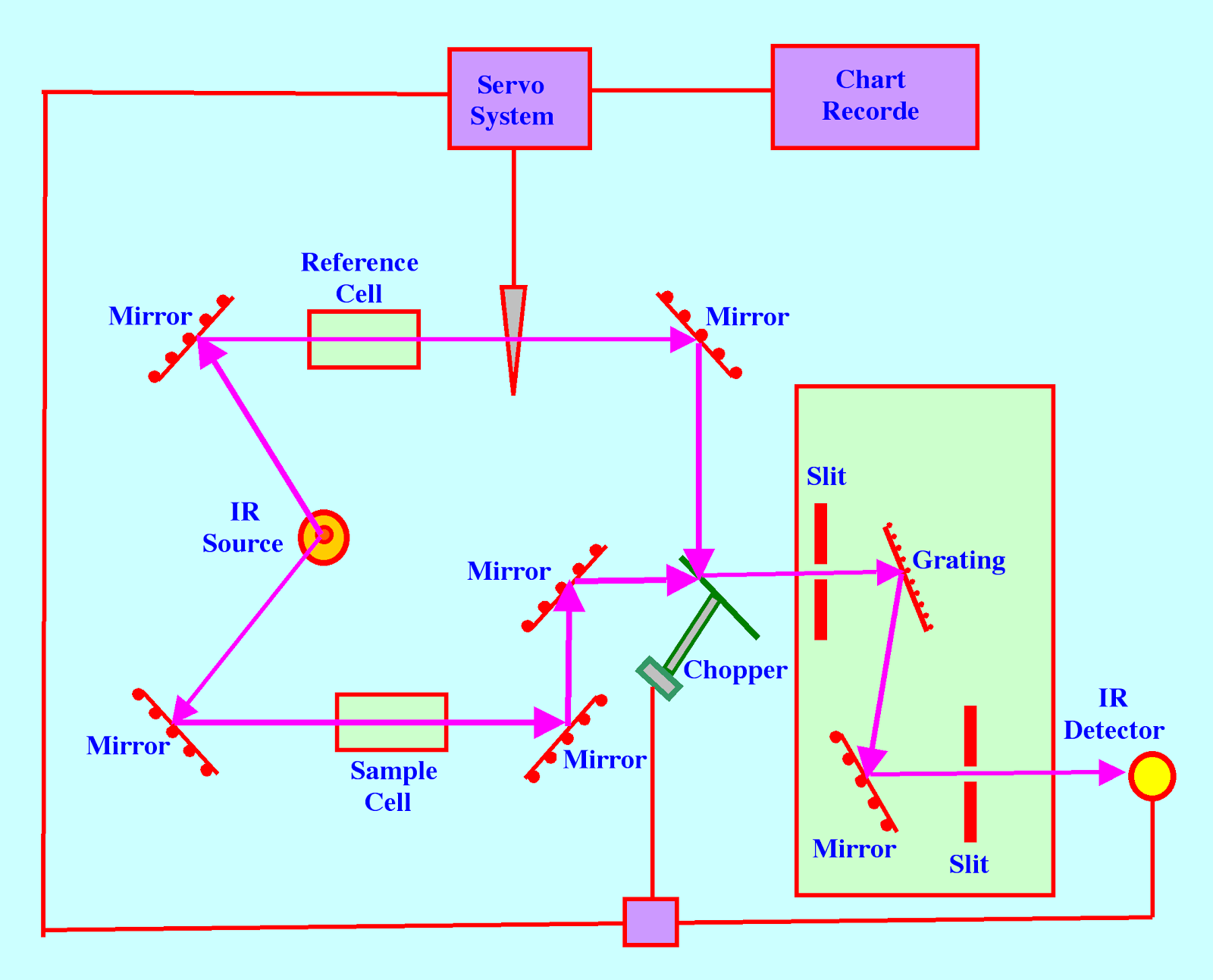 18/10/2023
13
Referências
Além das citadas nos slides temos:

http://applied-physics-learning-centre.blogspot.com.br/2015/02/infrared-spectroscopy.html